Charlotte County2014 Summer Tourism
Presented to:
Charlotte Harbor
Visitor and Convention Bureau
Research Data Services, Inc.
November 7, 2014
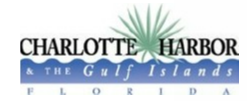 Summer SeasonApril – September 2014
Key Visitor Metrics (Apr. – Sep. 2014)(Overnight Visitors Staying in Charlotte County Commercial Lodgings)
+15.6%
+25.0%
+25.0%
Key Visitor Metrics (Apr. – Sep. 2014)(Overnight Visitors Staying in Charlotte County Commercial Lodgings)
Visitor Origin Distribution (Apr. – Sep. 2014)
Top Domestic DMA’s(Apr. – Sep. 2014)
Charlotte Summer 2014 Visitor Zip Code Mapping (Apr. – Sep. 2014)
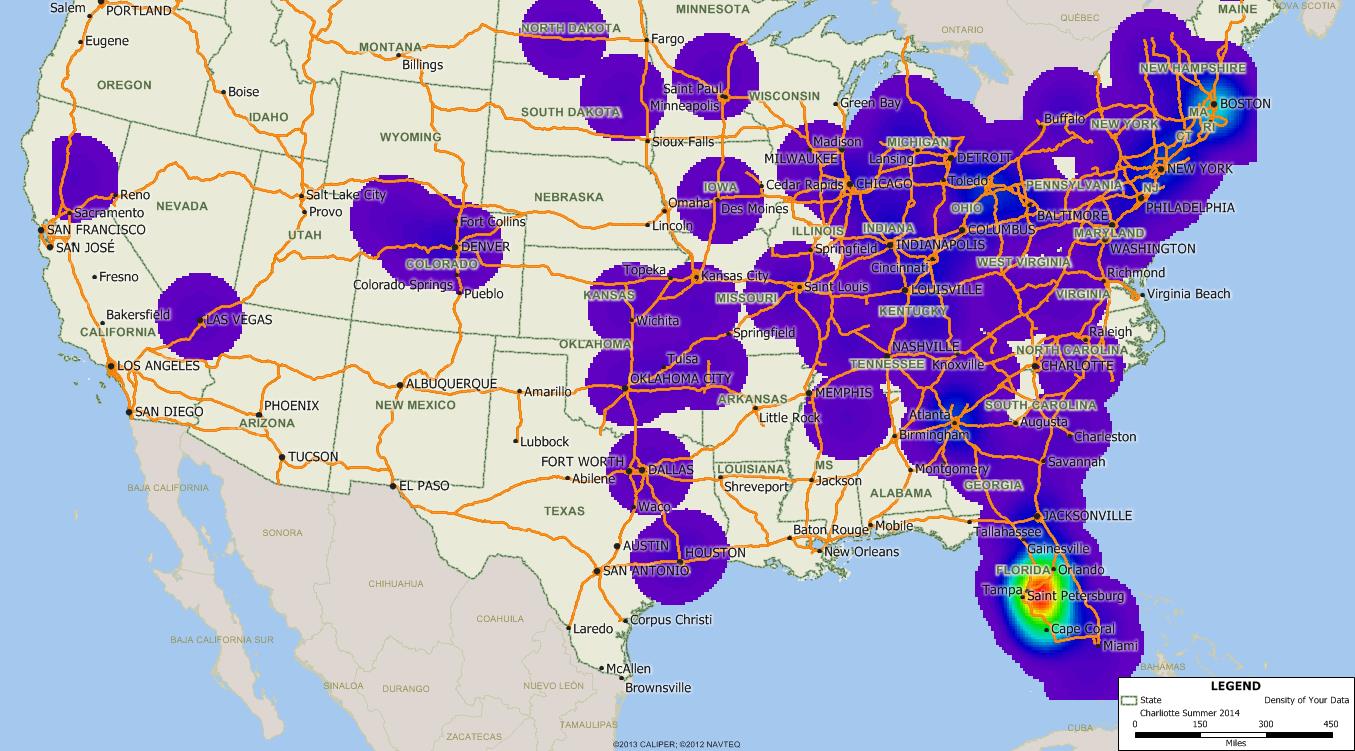 Smith Travel Research Occupancy
* 2013 Update
Purpose of Trip(Multiple Response)
Types of Websites Consulted for Travel Information (Multiple Response)
Booked on the Internet for Trip (Prompted)
Charlotte Messaging
How Visitors Travel to Charlotte
Airports Deplaned (Visitors who flew)
Repeat Charlotte County Visitation
2.4% of Summer 2014 visitors are visiting Florida for the first time.
How First Learn About Charlotte (Multiple Response)
Type of Lodging Used
Party Composition (Multiple Response)
Activities Enjoyed in Area(Multiple Response)
Satisfaction/Plan to Return
92.4% of Summer 2014 visitors plan to return to the area (Summer 2013:  89.4%).
Demographics
Charlotte Comments
So pretty.  Great restaurants and shops.
There's no place like Punta Gorda.  Very safe here.
Beautiful old Florida charm.  Quaint.
It's a great little town: clean and friendly.
Best beaches in the world.
Nice area, calm, quiet, exotic.
Good water access.
Great family location, lots to do.
Wonderful, beautiful, affordable place.
I already put it on Facebook.
Quiet, secluded, like seeing manatees.
Color of water is fabulous.  Nice getaway from everything.
Relaxing place to decompress.
Lots of pretty shells.
Magical million dollar sunsets.
Charlotte Comments
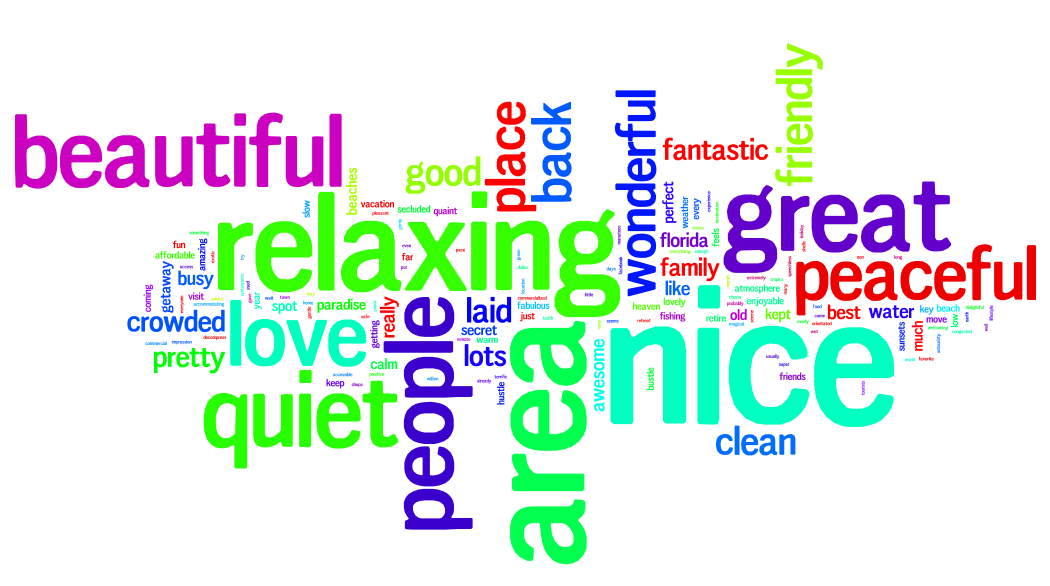 Thank You!!